Tablety versus čtečky na FF UK
Radka Syrová
radka.syrova@ff.cuni.cz
www.kjp.ff.cuni.cz
Radka Syrová
2.12.2012
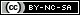 Čtečky a tablety na FF UK
Knihovna Jana Palacha
Knihovna filosofie a religionistiky
Knihovna Celetná
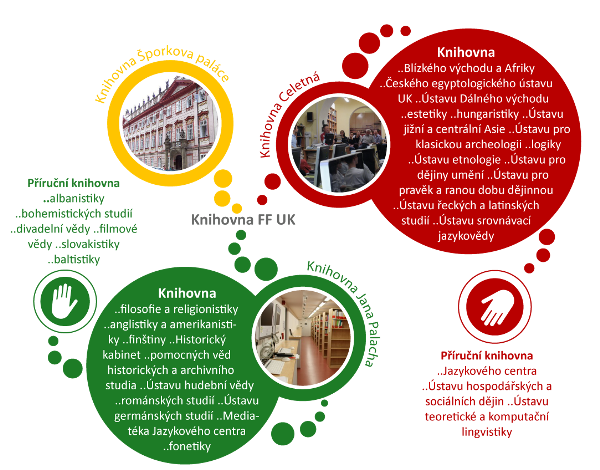 Radka Syrová
2.12.2012
Čtečky a tablety v Knihovně Jana Palacha
6 čteček
NOOK Simple Touch
iRiver Cover Story
PocketBook PRO 602
PocketBook PRO 902 (velký formát pro A4 PDF)
Jinke Hanlin V3+ (prezenční)
Kindle 3 (bez podpory DRM)
2 tablety
SAMSUNG Galaxy TAB
BlackBerry Playbook (bez podpory DRM)
plánovaný iPad
Radka Syrová
2.12.2012
Čtečky a tablety v Knihovně filosofie a religionistiky
3 čtečky
NOOK Simple Touch
PocketBook PRO 602
PocketBook PRO 902 (velký formát pro A4 PDF)

tablet 
plánovaný iPad
Radka Syrová
2.12.2012
Čtečky a tablety v Knihovně Celetná
3 čtečky
eReading.cz 
NOOK
SONY

3 tablety
2x iPad - nejpůjčovanější
Kindle Fire (bez podpory DRM)
Radka Syrová
2.12.2012
Kritéria výběru
podpora formátů 
a zabezpečení DRM pro off-line výpůjčky ebrary a ebsco 
(odmítnutí daru čtečky bez podpory DRM)

dostupnost a oblíbenost 

odstoupení od parametru Wi-Fi u čteček (tablety ano)
Radka Syrová
2.12.2012
Jak čtečky/tablety půjčujeme
smlouva o výpůjčce (+ výpůjční řád, občanský zákoník)
bez zálohy
výpůjční doba 2 týdny
studenti prezenčního studia, interní doktorandi    a interní zaměstnanci FF UK
(knihovna.ff.cuni.cz)
Radka Syrová
2.12.2012
Postup výpůjčky čtečky/tabletu
objednání v katalogu - vyhledání „čtečky“
knihovna Celetná a UFAR bez objednání ze skladu
vyzvednutí na výpůjčním pultu při podepsání smlouvy 
podpora v PC studovně v KJP
vyzvednutí s podporou na 1 místě v Knihovně Celetné a UFARu
rezervace vypůjčené čtečky v katalogu
zpozdné stejné jako u knih
Radka Syrová
2.12.2012
Čtečky > jednotky > svazky periodik
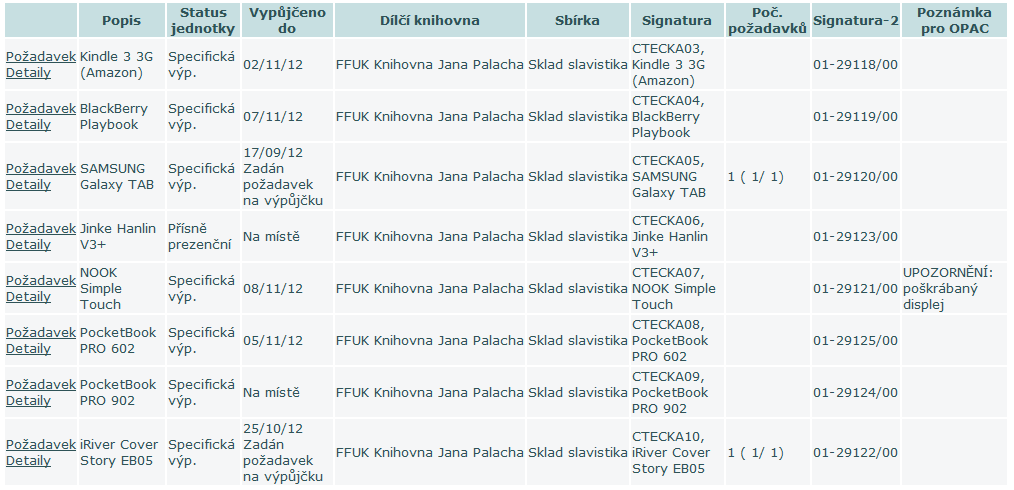 Radka Syrová
2.12.2012
Zdroje e-knih
jednotlivé zakoupené i předplacené v katalogu 
kolekce na Portálu e-zdrojů a e-knih eknihy.cuni.cz
volně dostupné knihy (OA + public domain)
vlastní nákup
Radka Syrová
2.12.2012
Nabídka fakultních e-knih
ebrary (přes 74 000 v kolekci Academic Complete s možností dokoupení jednotlivých titulů)

EBSCO (126 nakoupených a 3 626 dostupných)

eReading.cz – nově i české e-knihy

pouze online čtení: Oxford Scholarship Online Philosophy a Religion (přes 2 tis.), aj.
Radka Syrová
2.12.2012
Čtení e-knih
on-line - internetový prohlížeč

off-line stažením PDF 
omezení v počtu stažených stránek
špatná viditelnost na malém zařízení 
(čtečka bez podpory Adobe DRM - Kindle)

off-line výpůjčka
Radka Syrová
2.12.2012
Postup off-line výpůjčky
vyhledání e-knihy k výpůjčce

stažení v programu Adobe Digital Editions
Adobe ID
autorizování PC a čtečky podporující DRM  
      (Bluefire Reader pro iPad, Aldiko pro chytré telefonyAndroid OS)

vypůjčená e-kniha je k dispozici na čtečce a PC po dobu výpůjčky (až na 6 zařízeních)
Radka Syrová
2.12.2012
Říjen 2011 - 2012
1 oprava displeje, 2. poškrábaný
nenabité čtečky -> zamrzlé
průběžné mazání
prodlužování termínu vracení (nízké zpozdné)
nutnost půjčovat zaměstnanci (stipendisté nemohou sepsat smlouvu o vypůjčení)

semináře v knihovnách (čtečky a iPady)
Radka Syrová
2.12.2012
Doporučení pro nákup čtečekNook Simple Touch (vč. GlowLight), PocketBooka tabletu iPad.
Otázky?
Radka Syrová
radka.syrova@ff.cuni.cz
www.kjp.ff.cuni.cz
Radka Syrová
2.12.2012
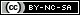